Проверочная работапо физике
Тема «Ядерная физика»
11 класс
ТЕСТ
Теория
Назовите автора планетарной модели атома?
В чем суть планетарной модели атома?
Что характеризует порядковый  номер химического  элемента?
 Каков физический смысл массового числа?
Назовите законы, на основе которых составляются  ядерные реакции?
Что такое изотопы?
Как обозначается альфа частица?
Как вычислить массу ядра?
Как вычислить дефект масс?
Как вычислить энергия связи ядра?
Как вычислить удельную энергия связи?
Запишите правила смещения.
Что такое период полураспада?
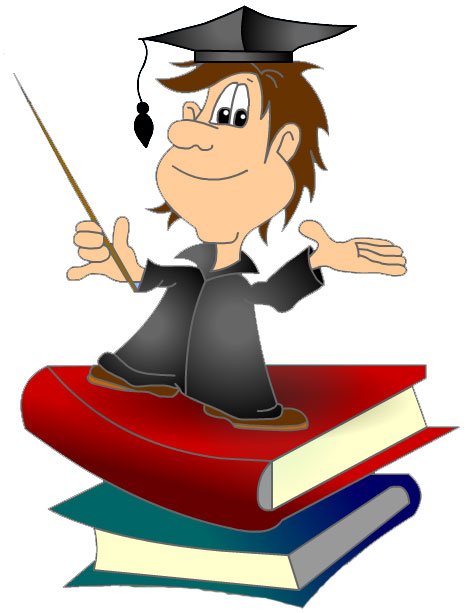 Вопрос 1
Электрон, связанный с атомом, при переходе с более удалённой на менее удалённую от ядра атома орбиту в момент перехода:
А) излучает энергию
Б) поглощает энергию
В) излучает и поглощает энергию
Вопрос 2
Электрон в атоме водорода перешёл с пятого энергетического уровня на второй. Как при этом изменилась энергия атома?
А) увеличилась
Б) не изменилась
В) уменьшилась
Вопрос 3
Индуцированное  излучение (лазер) это излучение возбужденных атомов под действием чего?
А) падающих альфа частиц
Б) падающего света
В) фотоэффекта
Вопрос 4
С ростом главного квантового числа  (энергетического уровня атома) энергия стационарного состояния атома: 
А) уменьшается
Б) увеличивается
В) не изменяется
Вопрос 5
Состояние атома n=1 называют:

А) Временным состоянием
Б) Устойчивым состоянием
В) Основным или нормальным состоянием
ПРОВЕРКА